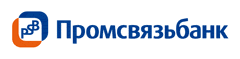 Откуда деньги 
для М2?
Февраль 2015 г.
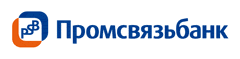 Много или  мало?
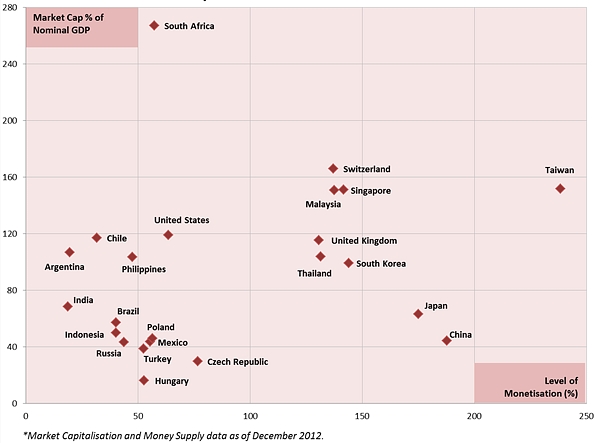 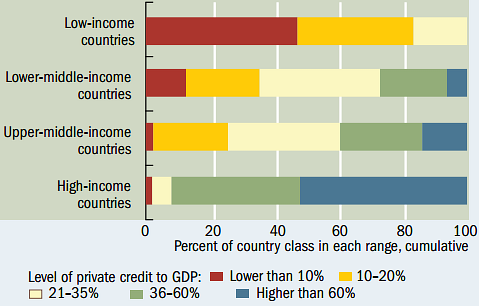 Страны с низким доходом

Средне-низкий доход

Средне-высокий доход

Страны с высоким доходом
Распределение стран по критерию «кредит частному сектору к ВВП»

	<10%	10-20%	21-35%
	36-60%	>60% 
Источник: МВФ
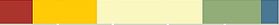 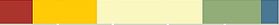 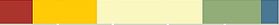 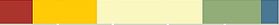 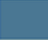 Зависимость глубины финансового рынка от монетизации ВВП: Mcap рынка акций / ВВП vs. M2/ВВП
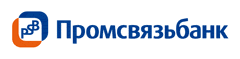 Много или  мало?
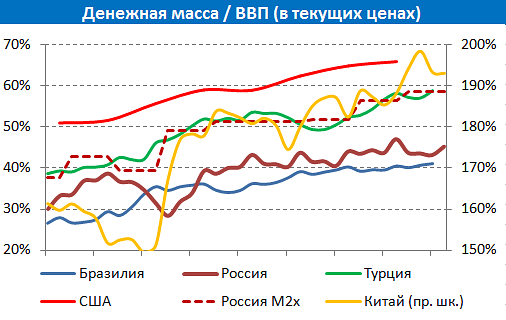 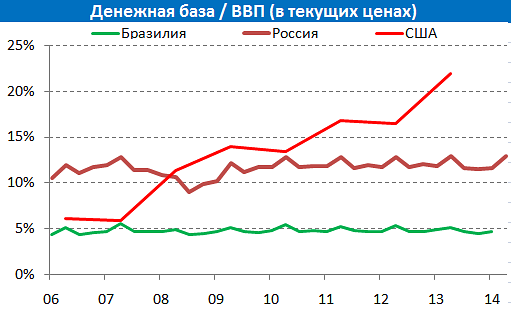 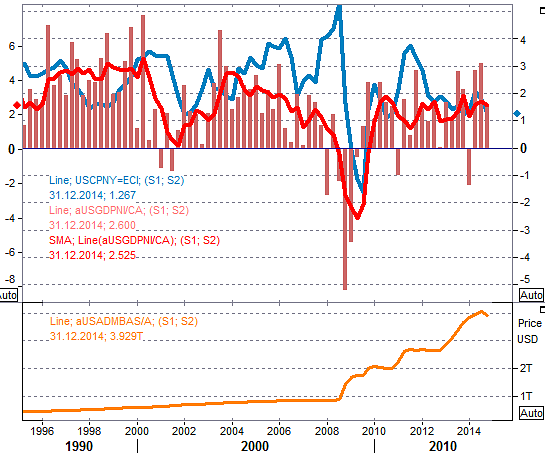 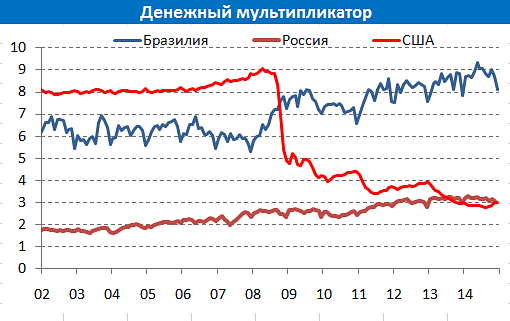 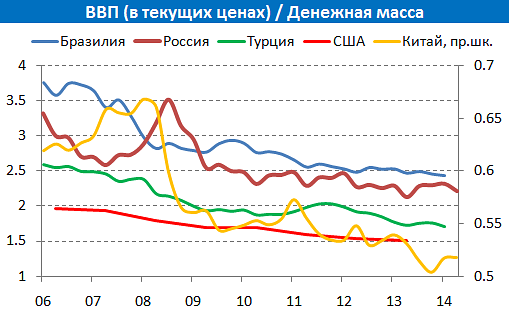 Источник: Bloomberg, ПСБ
Сбережения как они есть
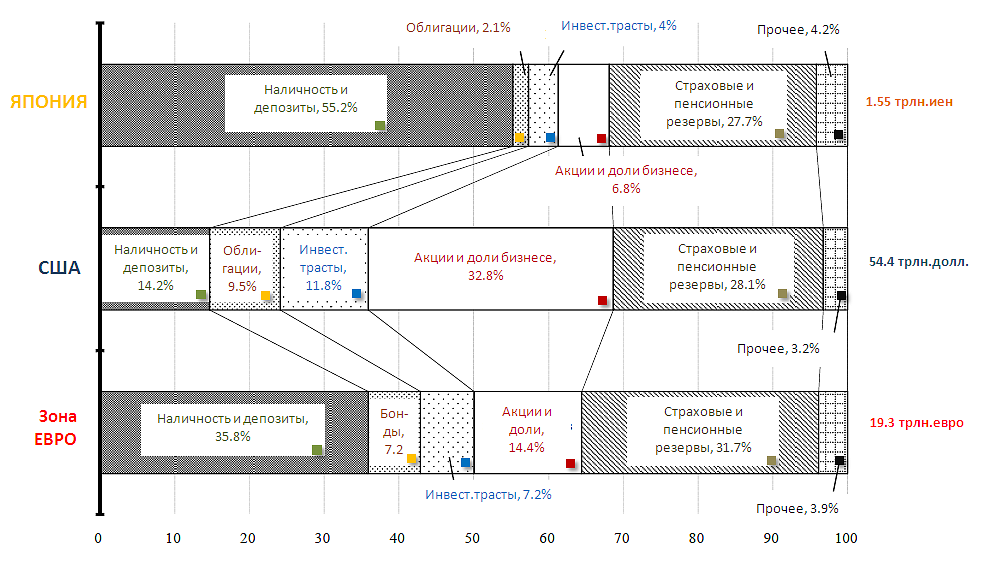 Структура сбережений в G7
Динамика сбережений в РФ, млрд.руб.
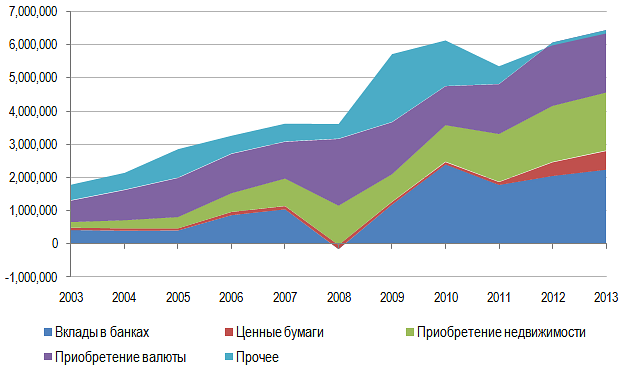 Сбережения как они есть: пассивы банков
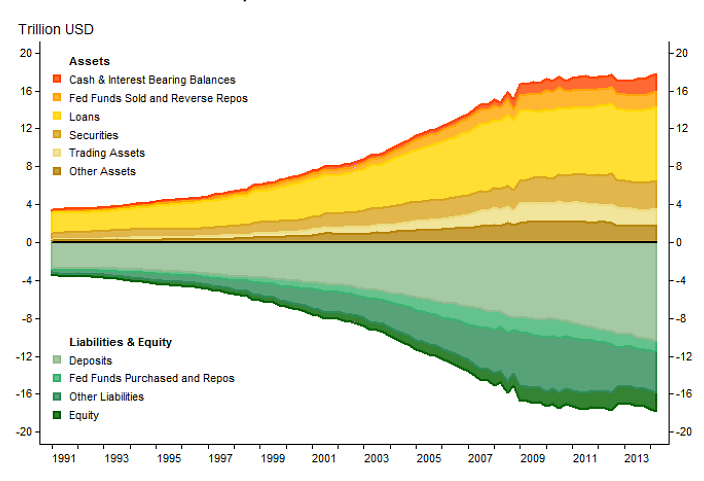 Триллионы долларов
Активы
Касса и процентные активы
Резервы в ФРС и обратные репо
Кредиты
Ценные бумаги
Торговые активы
Прочие активы
Активы и пассивы банковской системы США

Депозиты - 65%
Обязательства
Депозиты
Кредиты от ФРС и репо
Прочие обязательства
Капитал
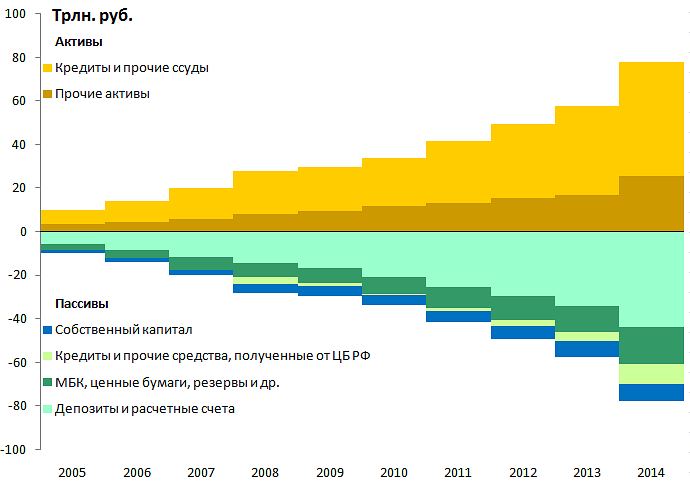 Активы и пассивы банковской системы РФ (агрегированные)

Депозиты - 62%
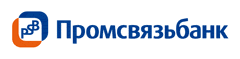 Общие вопросы: распространенное ошибочное видение
Сбережения
Валюта / отток капитала
Денежное предложение
ЦБ
Банки и проч.
Бюджет
Конечный заемщик / реальный сектор
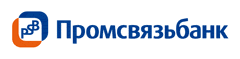 Общие вопросы: как должно быть
Сбережения
Валюта / отток капитала
Денежное предложение
ЦБ
Банки и проч.
Бюджет
Институты
Конечный заемщик / реальный сектор
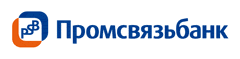 Общие вопросы: как на самом деле
Modern Monetary Theory (MMT)?

Прямая зависимость кредитной активности от эмиссии не так велика

Кредитная активность регулируется 
в основном, ставкой
требованиями к резервированию
правилами риск-менеджмента
состоянием заемщиков
Российская эмиссия (QE):
USD
Проч.
Депозит
Проч.
USD
Резервы
Проч.
Проч.
Резервы
Резервы
Депозит
Резервы
Депозит
BOE: QE не означает бесплатных денег для банков, QE не означает рост возможности для кредитования банками. QE направлено на реальный сектор.
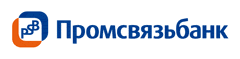 Общие вопросы: как на самом деле
Денежная масса / ВВП, что влияет:

Классические кредиты или рыночное привлечение. 	«Теневая банковская система»
 Сбережения в виде депозитов или валюты, 	драгметаллов и т.п.
Достаточно ли денег для формирования резервов? 	Стоимость резервов.
Аппетит банков к риску
 Активность в реальном секторе
Регуляторная деятельность
Фискальная и бюджетная политика
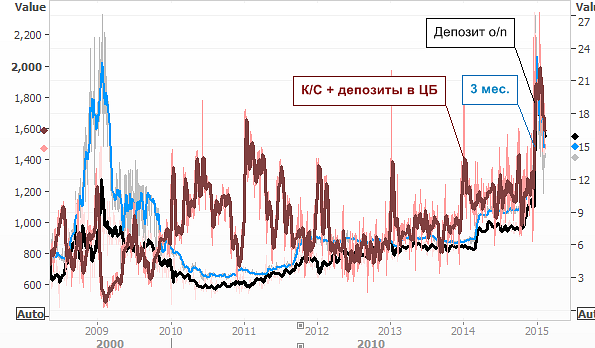 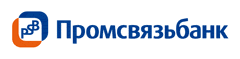 Ставки денежного рынка
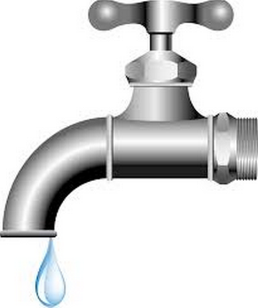 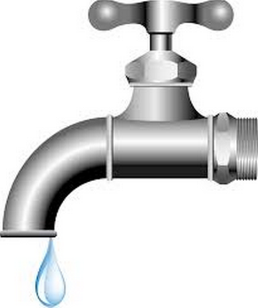 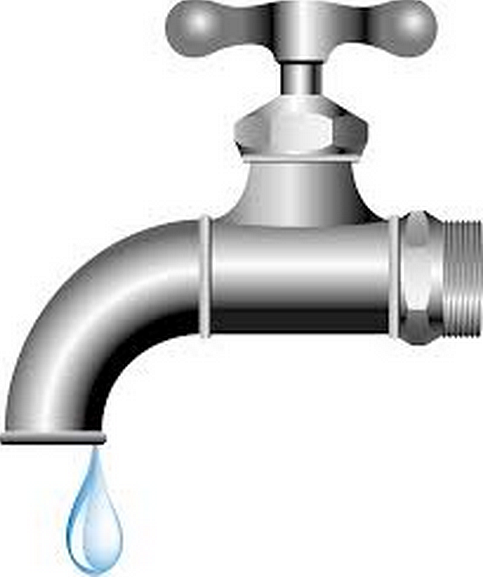 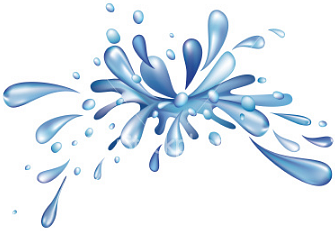 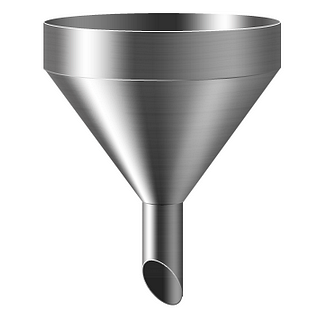 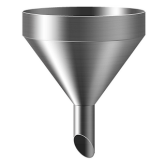 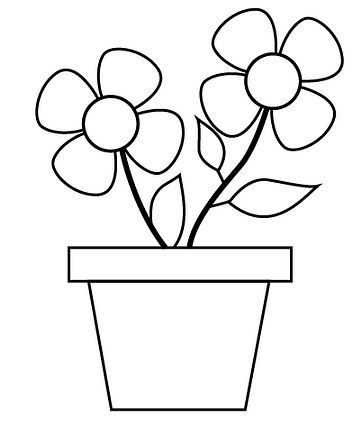 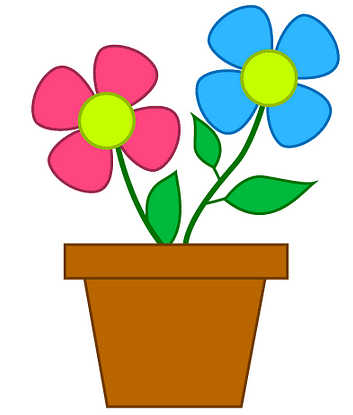 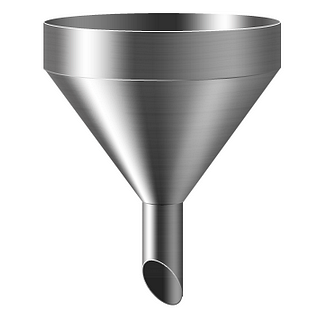 Способность банковской системы принимать риски
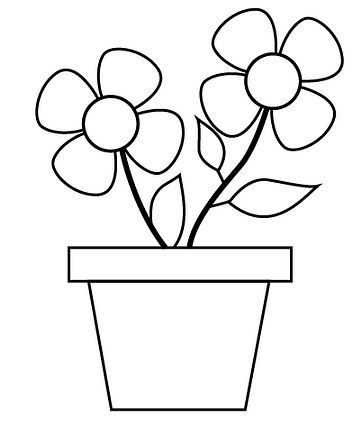 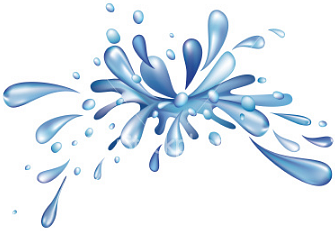 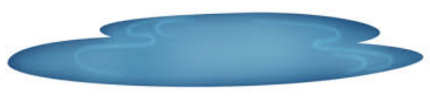 Состояние заемщика
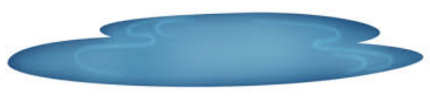 Спасибо за внимание!
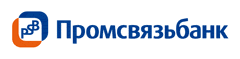